Проект “Улицы героев в Твери”
Работу выполнили учащиеся 5 В класса 
МОУ СОШ № 29 г. Твери
Руководитель проекта Година О.А.
Тверь 2015.
Цель проекта
Популизация героев ВОВ среди молодежи , а также изучение подвигов героев СССР на примере выходцев из Твери.
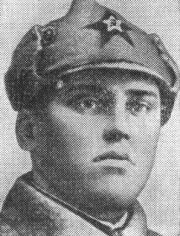 Степан Христофорович Горобец
 (1913—1942) — советский офицер, 
   в годы Великой Отечественной войны командир танка 21-го
   танкового полка 21-й танковой
   бригады 30-й армии Калининского фронта, Герой Советского Союза (1942), младший лейтенант.
Родился 8 февраля 1913 года в селе Долинское Александрийского района Кировоградской области Украины в крестьянской семье, Украинец. Учился в родном селе, работал машинистом газодувной турбины на азотно-туковом заводе в городе Днепродзержинск Днепропетровской области.
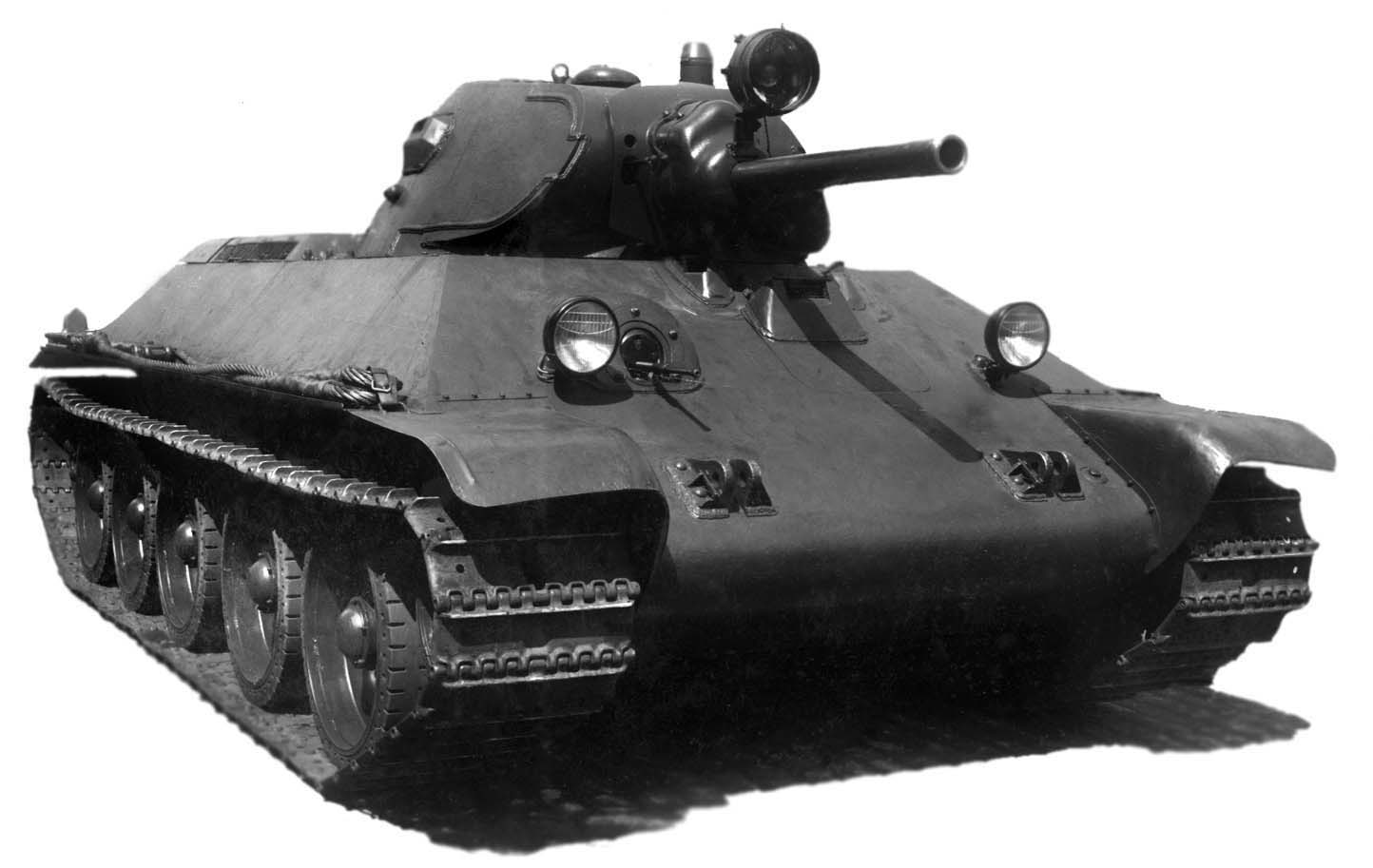 Командир танка Т-34 
21-го танкового полка 
(21-я танковая бригада, 
 30-я армия, Калининский фронт) кандидат в члены ВКП(б) 
   старший сержант Степан Горобец в оборонительных боях за город Калинин(ныне Тверь) 17 октября 1941 года провёл с запада на восток свой танк «Т-34» через занятый
   противником город, уничтожая
   его живую силу и технику.
Экипаж
Мех-вод - старший сержант Ф. И. Литовченко

Наводчик - сержант Г. И. Коломиец

Радист - красноармеец И. И. Пастушин 

Командир - С. Х. Горобец
Один PzKpfw III был уничтожен тараном, также несколько уничтоженных мотоциклов, ПТО и около 20 автомашин.
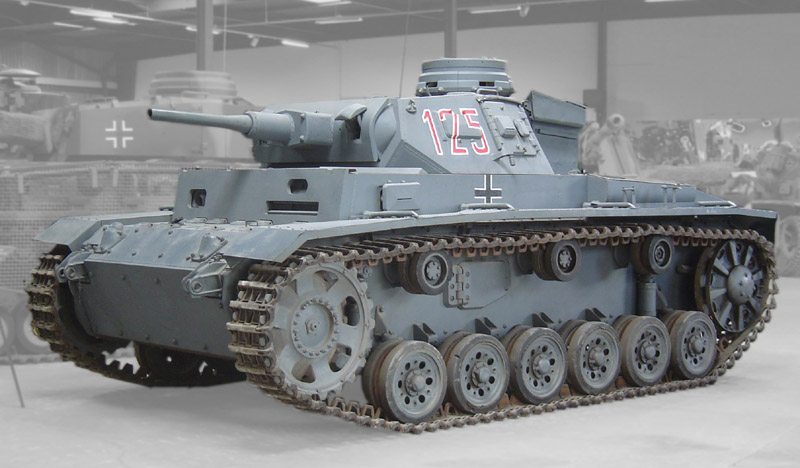 PzKpfw III
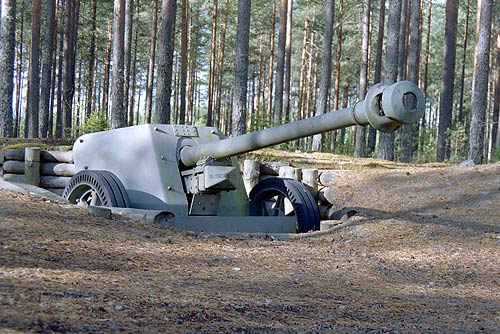 ПТО
21-я танковая бригада
12 октября 1941 года начальником АБТУ Я. Н. Федоренко перед 21-й отдельной танковой бригадой была поставлена задача после получения танков следовать через Москву в Калинин, разгрузиться там и не допустить захвата города. В составе бригады: 27 танков Т-34, 22-Т-60, и 10 танков БТ, мотострелковый батальон, рота ПТР, батарея противотанковых пушек, зенитная батарея и другие подразделения. В бою пали смертью храбрых командир танкового полка М. А. Лукин и командир танкового батальона М. П. Агибалов. Танк Т-34 № 3 старшего сержанта С. Х. Горобца оторвался от основной группы, с боями прорвался в центр Калинина, а затем — на его восточную окраину, где держала оборону 5-я стрелковая дивизия.
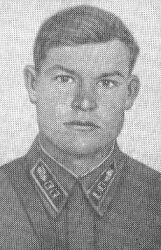 Агибалов М. П.
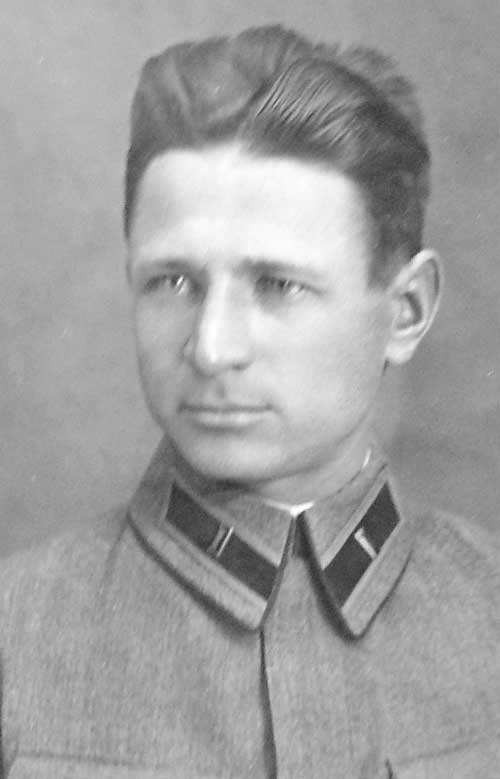 Лукин М. А.
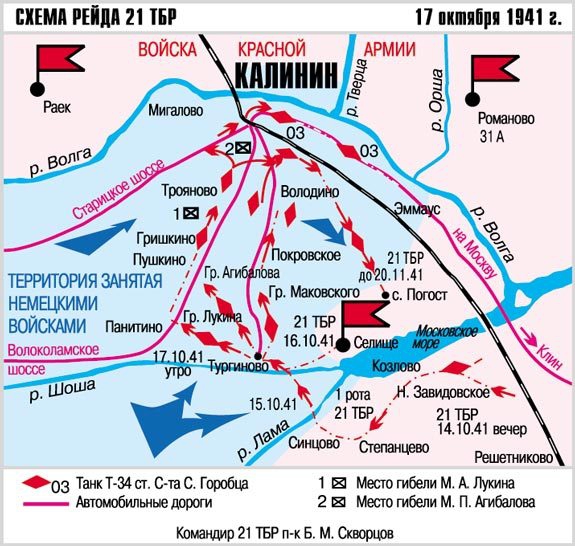 В ходе рейда бригады из района с. Тургинова в направлении Калинина 17 октября 1941 года под Калинином и в самом городе было уничтожено 38 танков противника, до 200 автомашин, 82 мотоцикла, около 70 орудий и миномётов, не менее 16 самолётов на аэродромах, 12 цистерн с горючим, большое число солдат и офицеров, разгромлено 3 штаба.
Всего в боях с 16 по 19 октября 1941 года из состава 21-й танковой бригады было потеряно 25 танков (Т-34 — 21, БТ — 3 и Т-60 — 1) и 450 человек личного состава.
В наступлении 8 февраля 1942 года у села Петелино Ржевского района Калининской (ныне Тверской) области, действуя в боевых порядках стрелковых подразделений, экипаж танка «Т-34» младшего лейтенанта Степана Горобца уничтожил три пушки, более двадцати пулемётных точек и двенадцать миномётов врага. В этом бою отважный офицер-танкист пал смертью храбрых.

Всего за годы войны на боевом счету экипажей С. Х. Горобца — 7 подбитых и уничтоженных танков противника.
Могила С. Х. Горобца
Похоронен Степан Горобец в деревне Братково Старицкого района Тверской области, в братской могиле у церкви, в 10 метрах от шоссе Старица - Берново, на Пушкинском кольце.
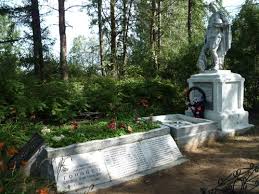 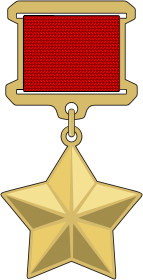 Награды
Указом Президиума Верховного Совета СССР от 5 мая 1942 года за мужество и героизм, проявленные в боях с немецко-фашистскими захватчиками младшему лейтенанту Горобцу Степану Христофоровичу присвоено звание Героя Советского Союза.
Награды
Так же 5 мая 1942 года был присвоен Орден Ленина
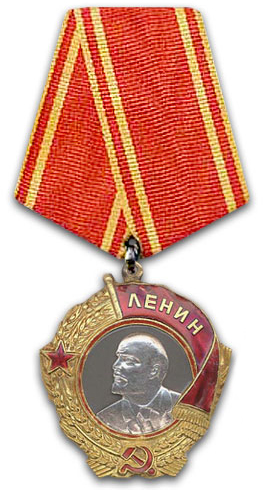 Память
На могиле героя установлен памятник.
9 мая 2003 года на родине героя установлена мемориальная доска.
Именем Героя Советского Союза C. Х. Горобца названа улица в городе Тверь.
Именем Героя названа одна из улиц в родном селе.
Установлена мемориальная доска в Твери ул. Советская, дом 54 о легендарном рейде экипажа ст. сержанта С. Х. Горобца.
28 ноября 2011 года на Комсомольской площади города Твери установлен памятник «Легендарному экипажу Степана Горобца».
Улица Степана Горобца
Улица Степана Горобца- граница поселков Лоцманенко и Мамулино. Идет от 4-го Полевого проезда до улицы Складской. Названа в честь командира танка Т-34 Степана Горобца, совершившего героический рейд через оккупированный фашистами город Калинин.
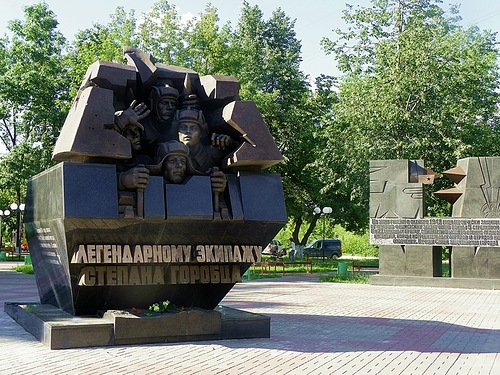 Памятник С. Горобцу на окраине г. Тверь
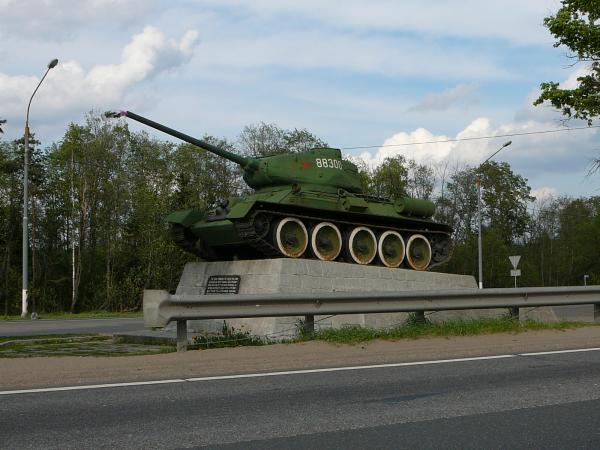 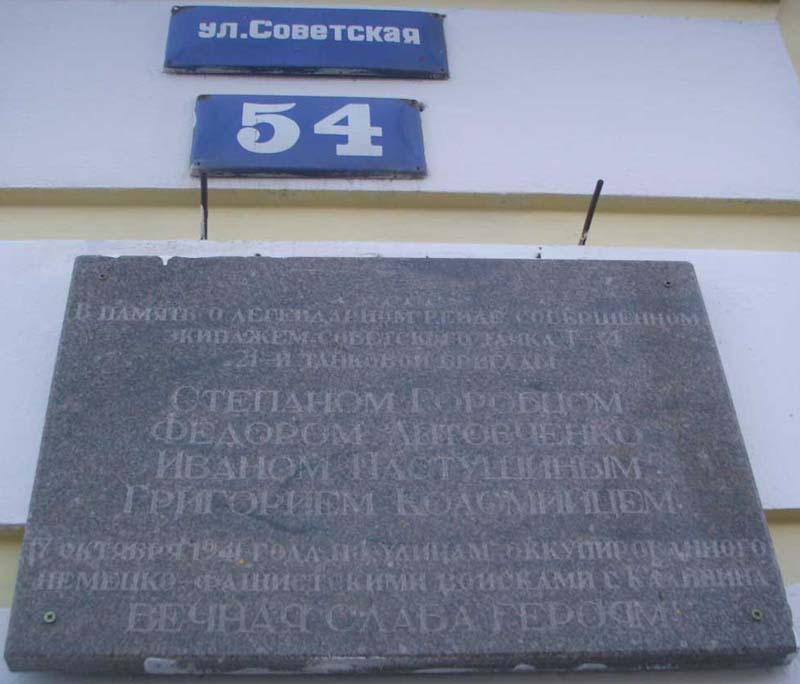 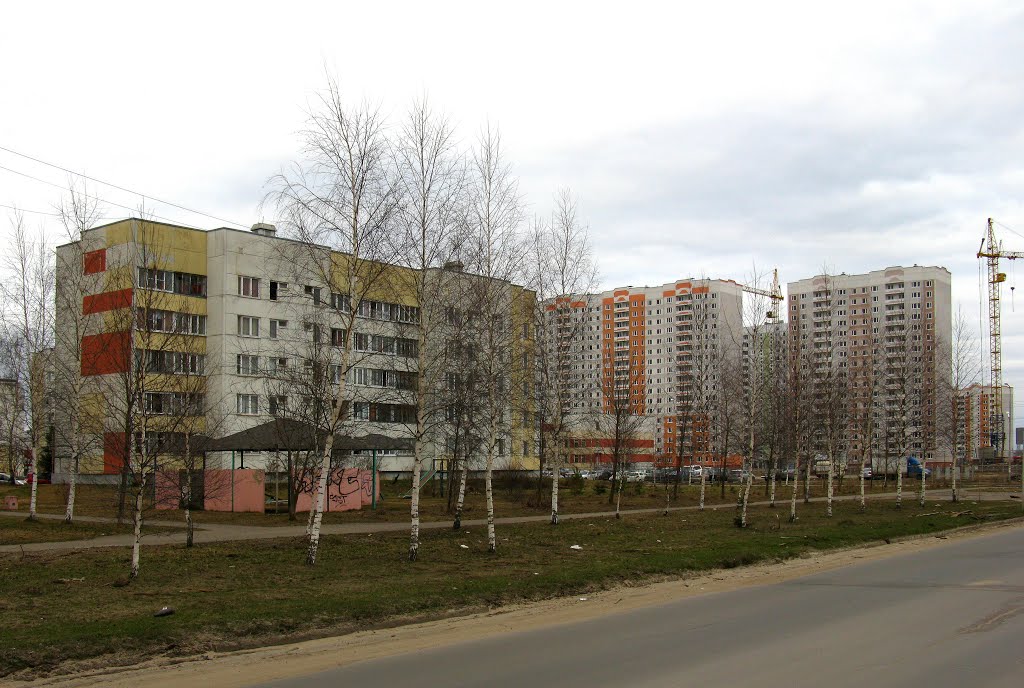 Ул. Степана Горобца, Тверь